Trip  & Transportation
7     Minami Araki    Mizuki Taira
①   Trip
②   Transportation
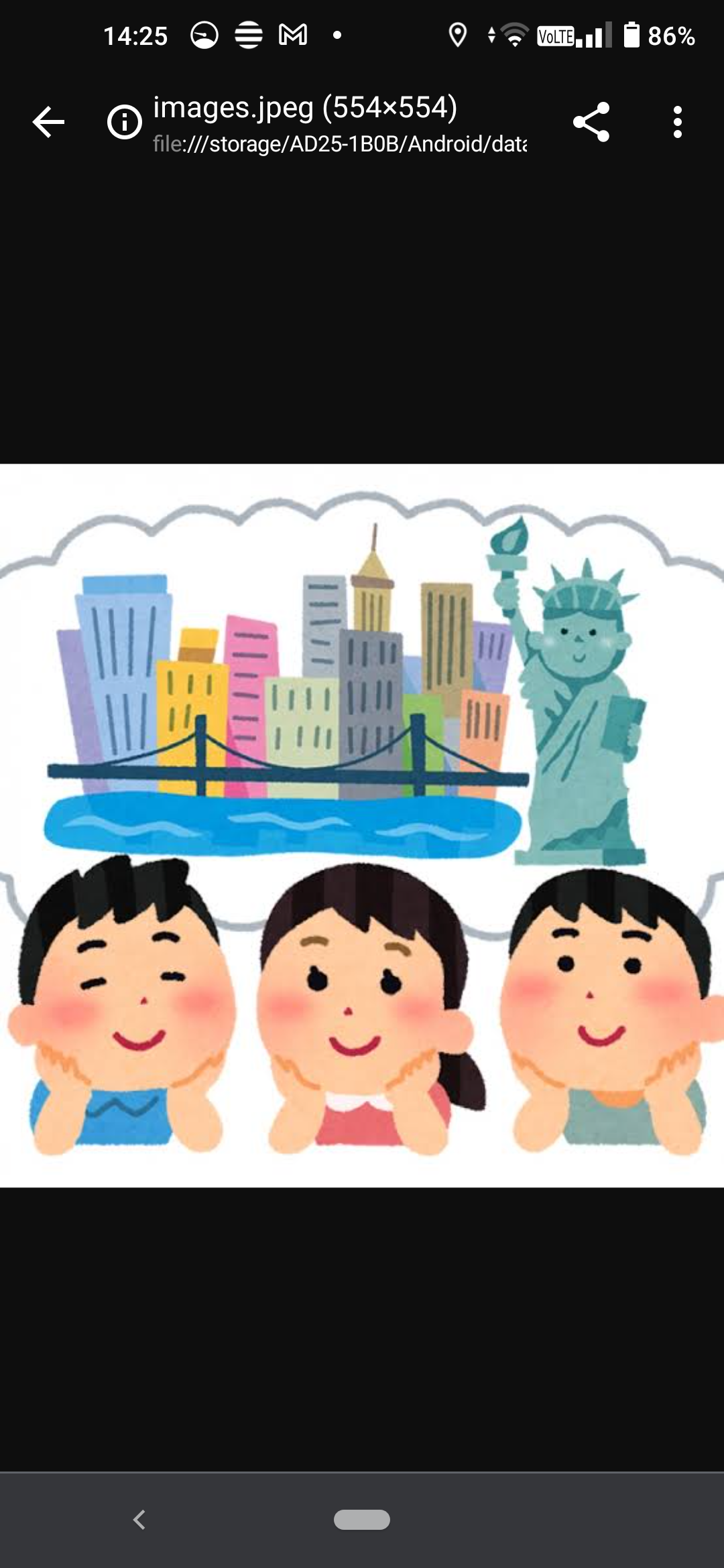 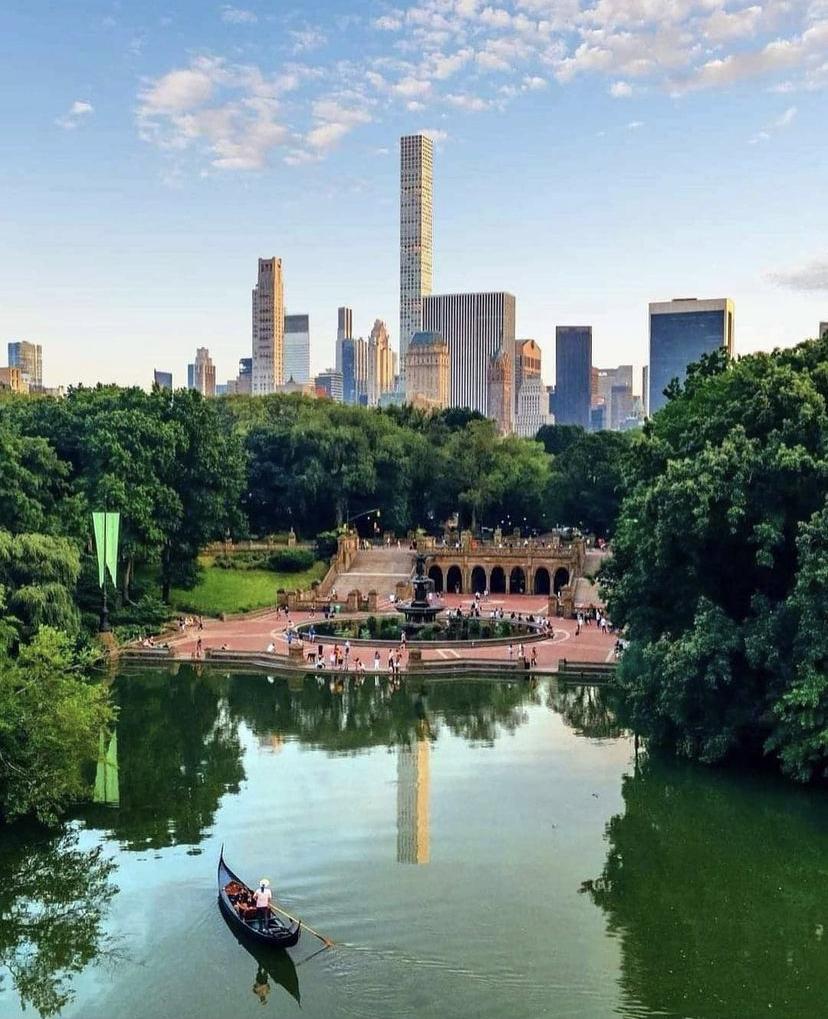 Central Park
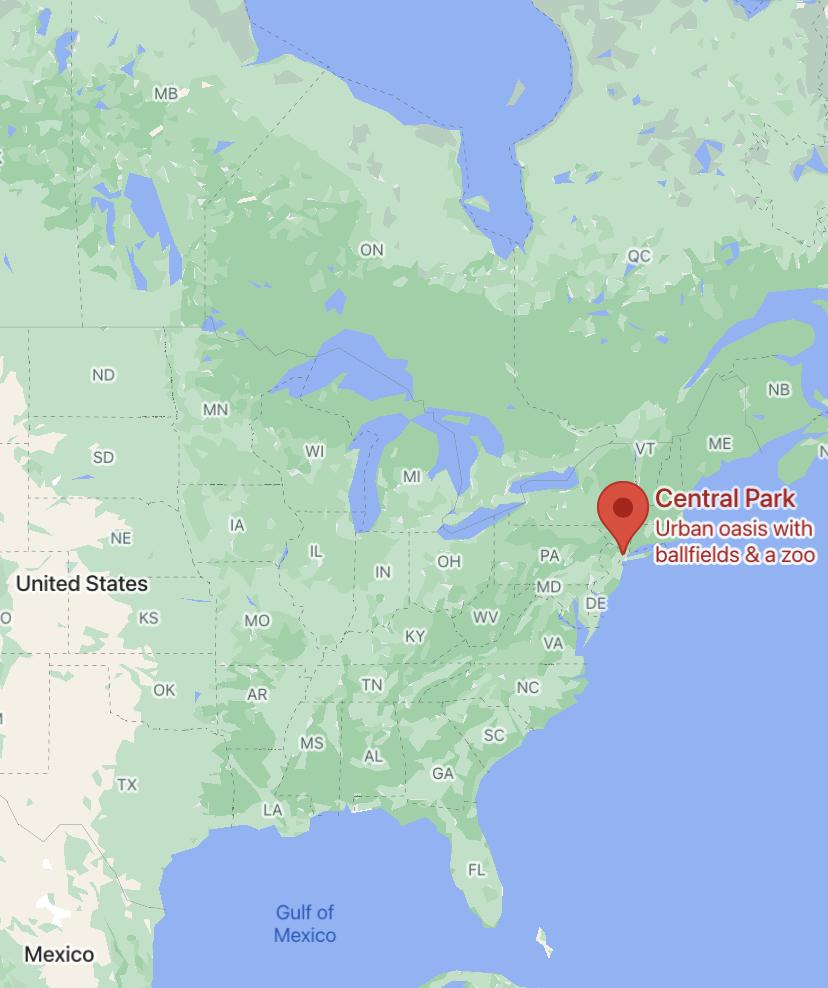 In  New York
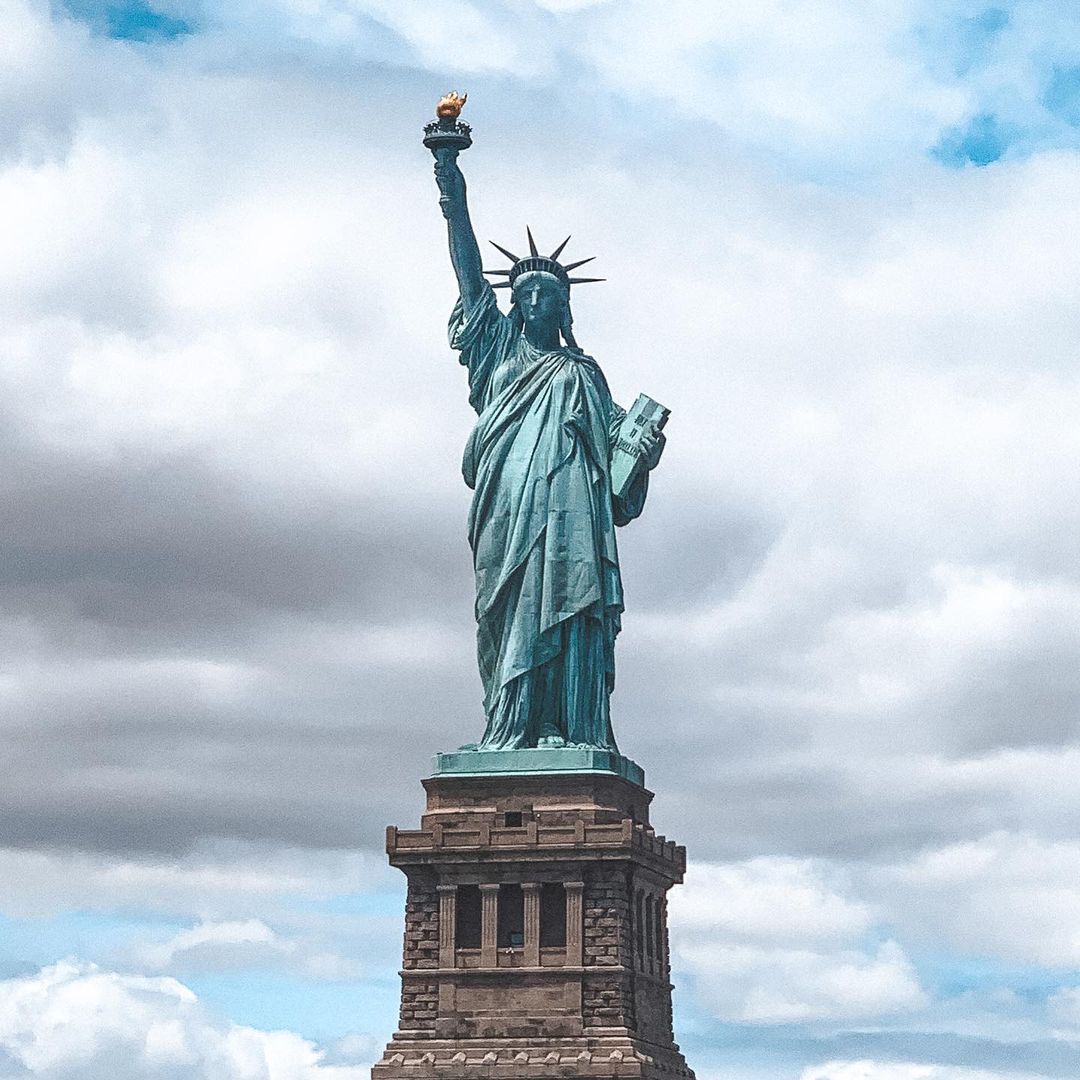 Statue of Liberty
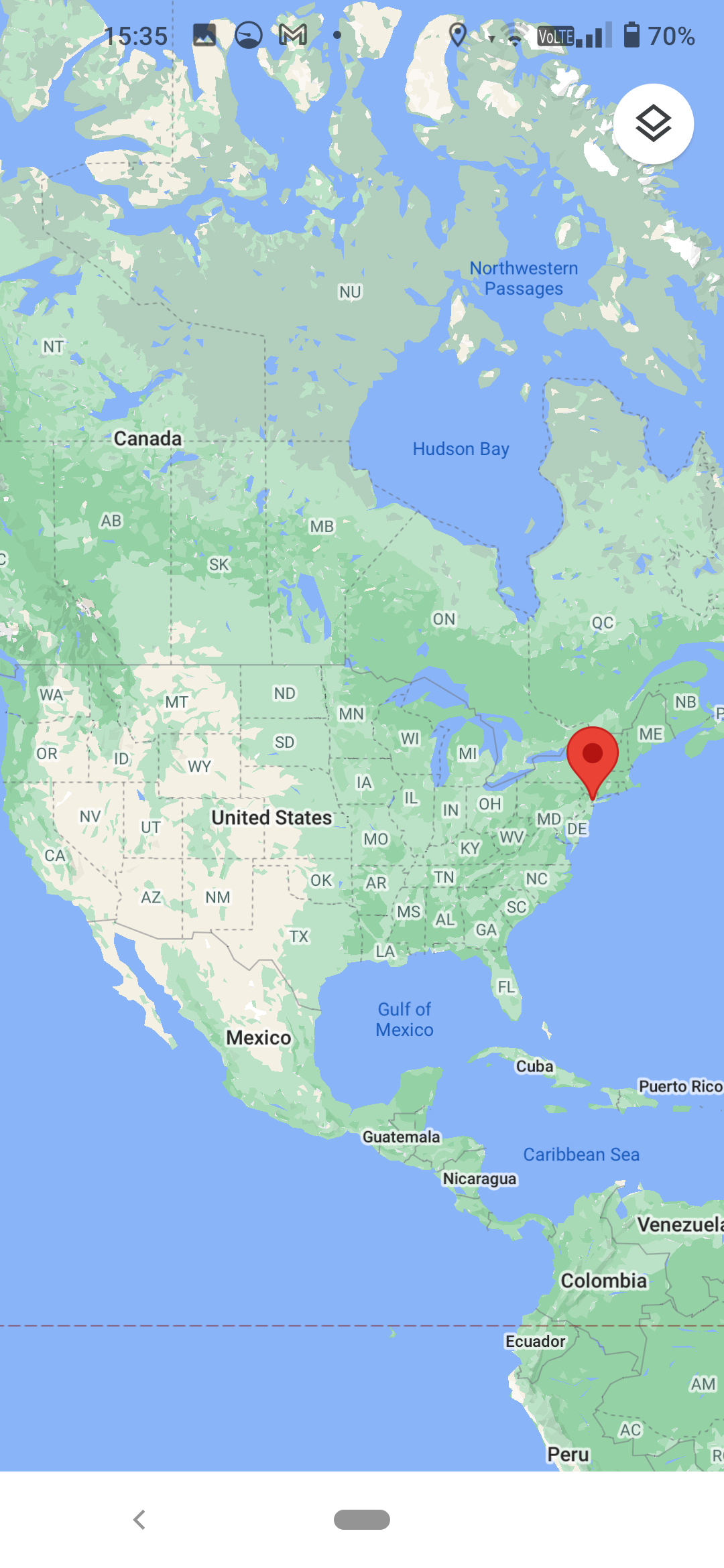 In New York
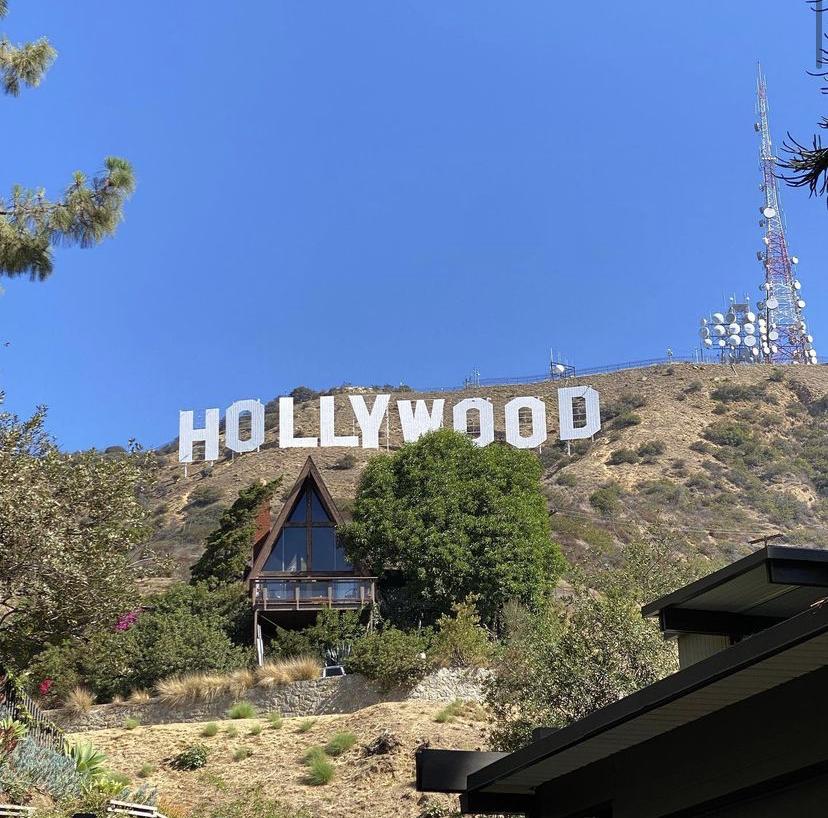 Hollywood
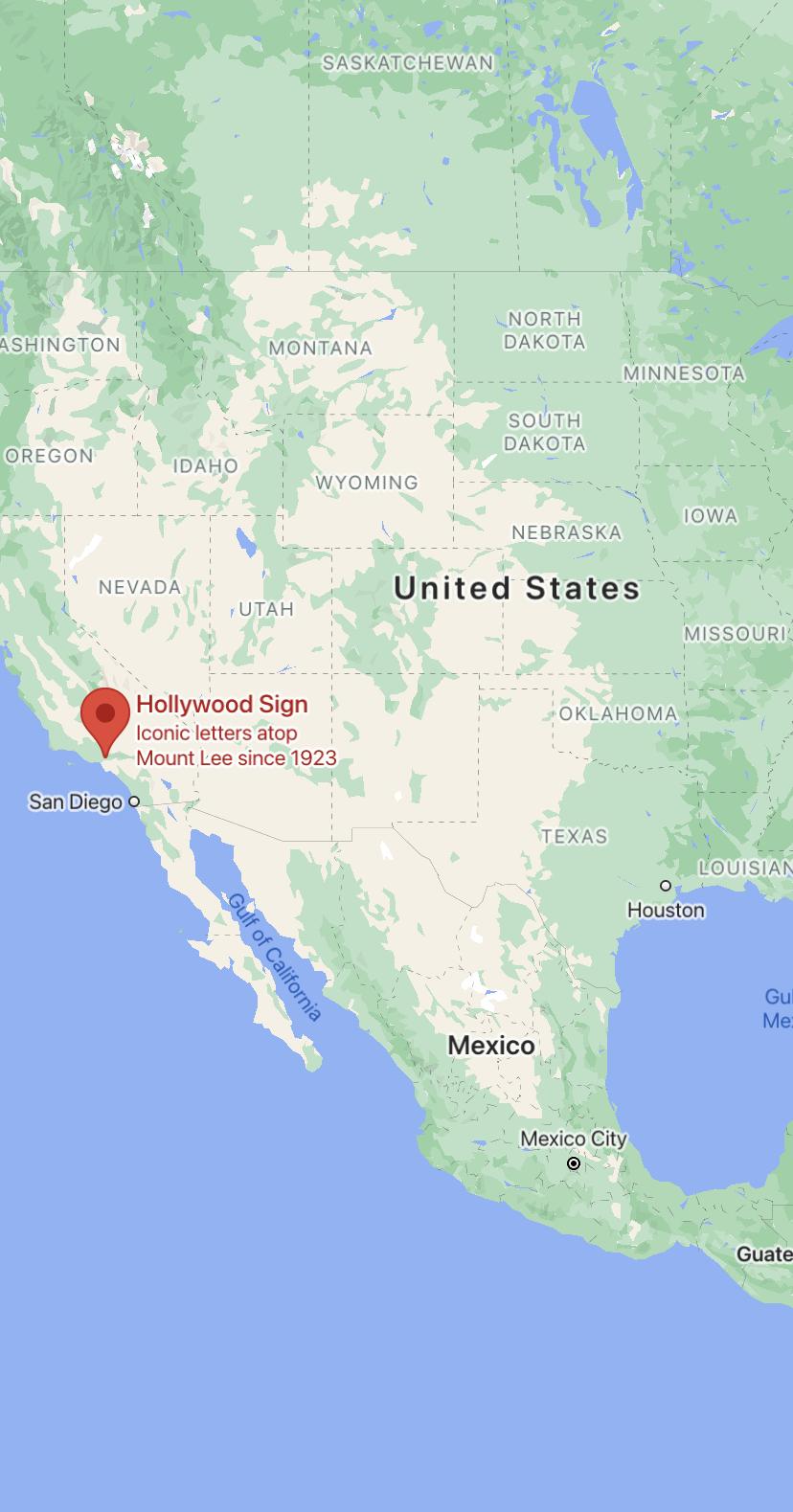 In Los Angeles
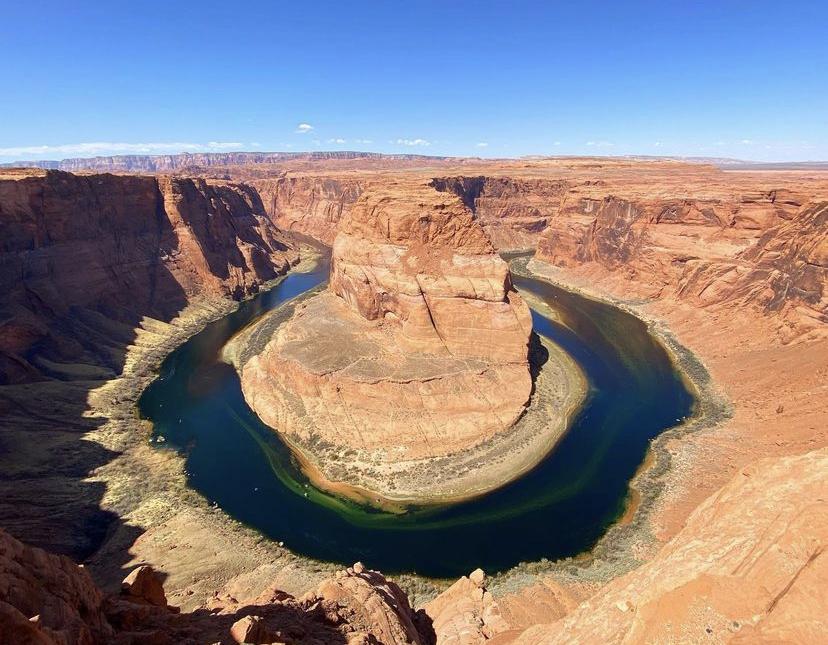 Grand Canyon
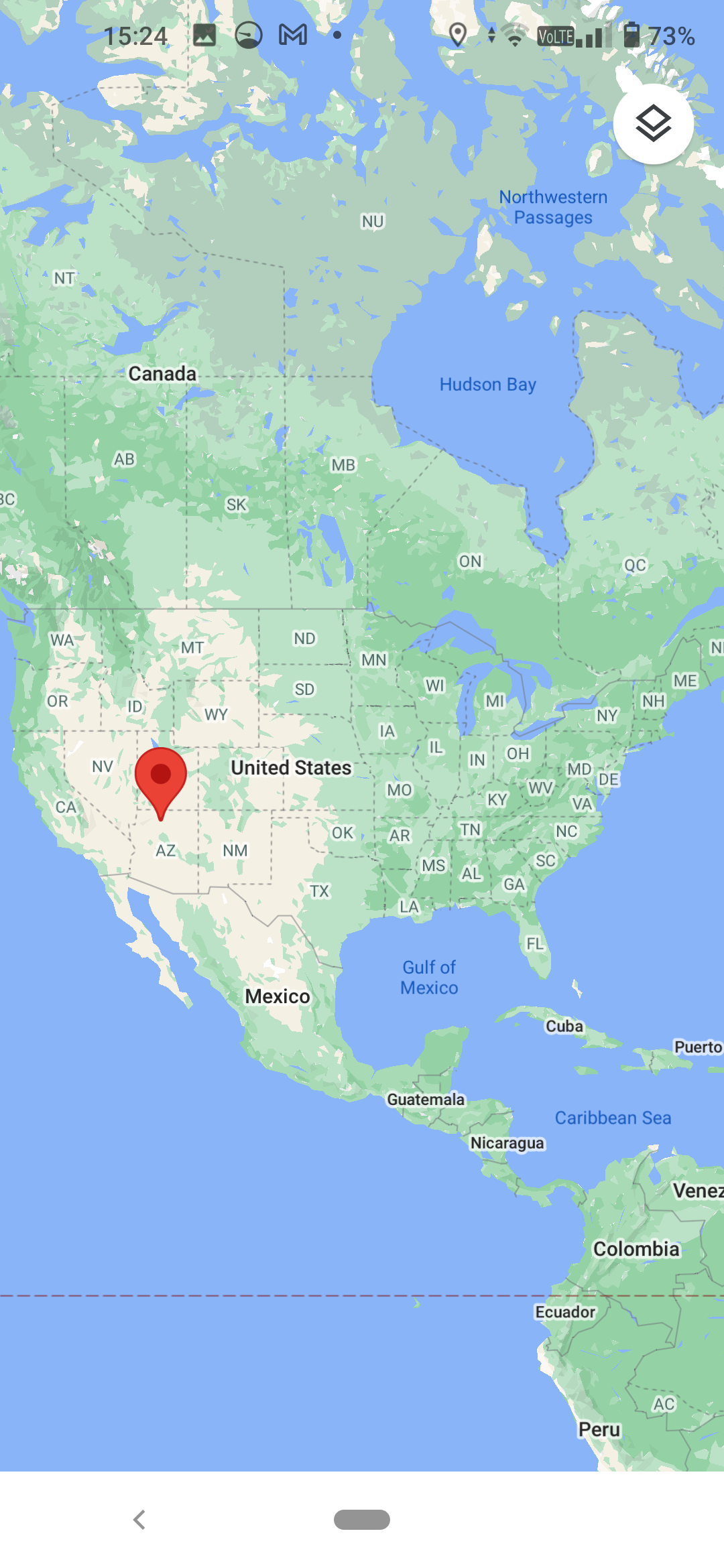 In Arizona
In Montana
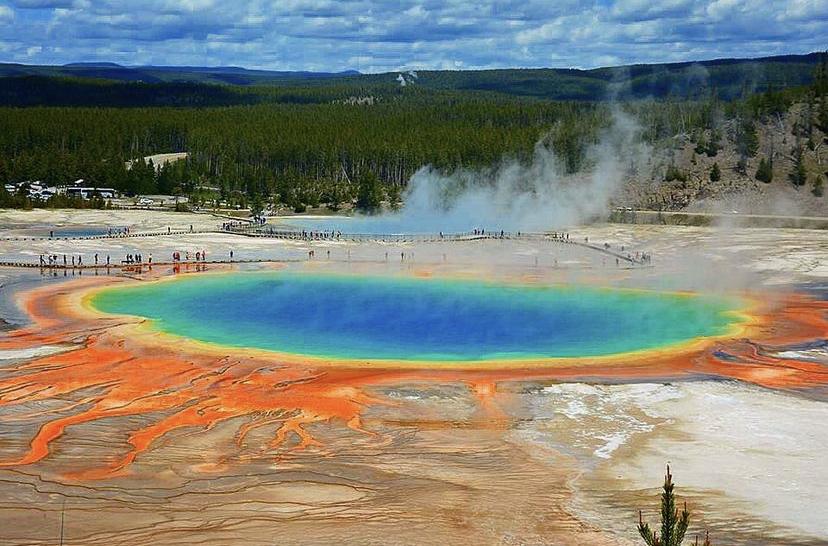 Yellowstone National Park
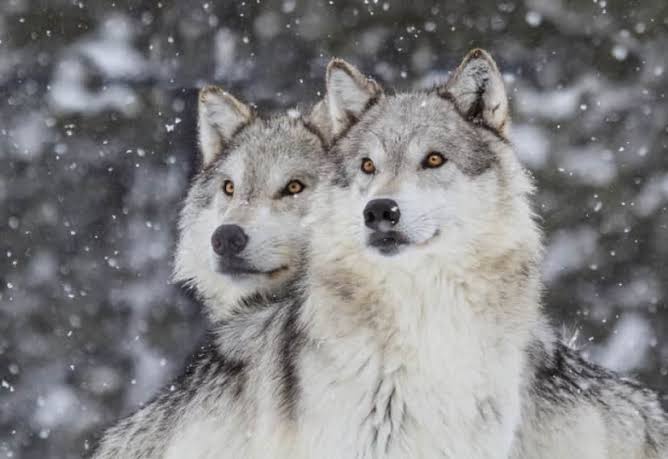 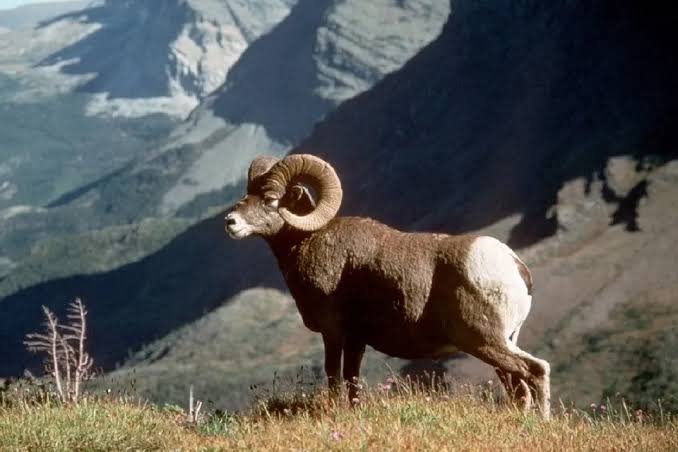 Big Horn
Wolf
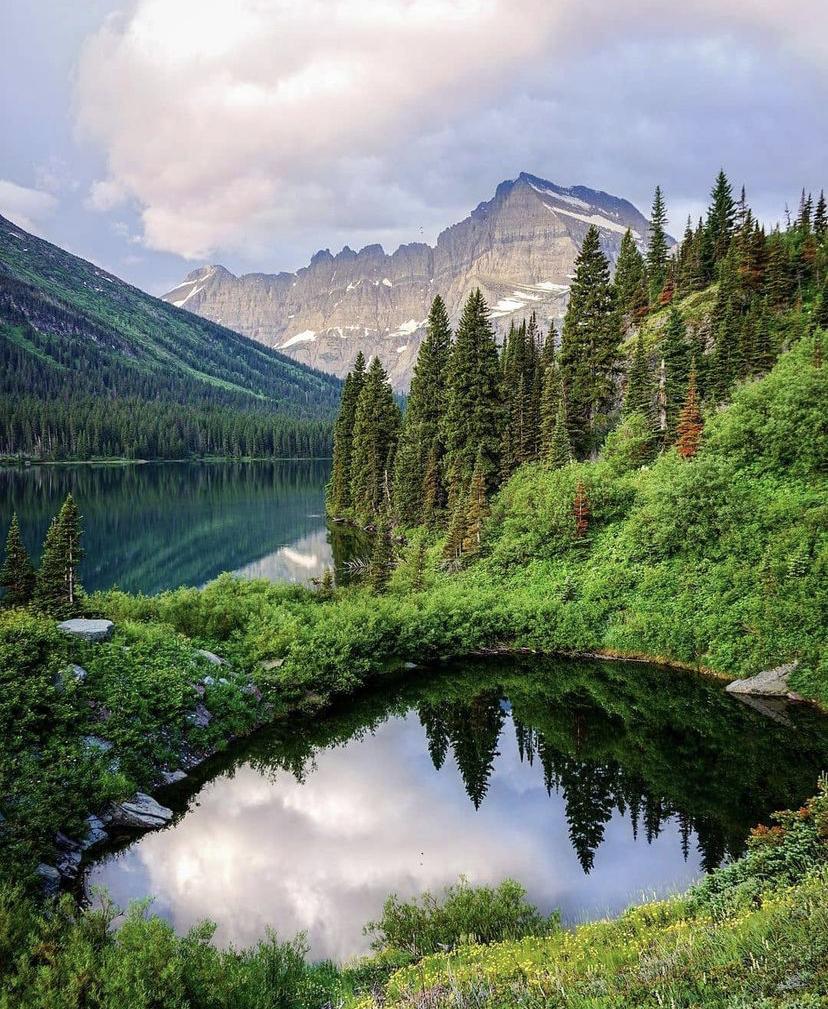 Glacier National Park
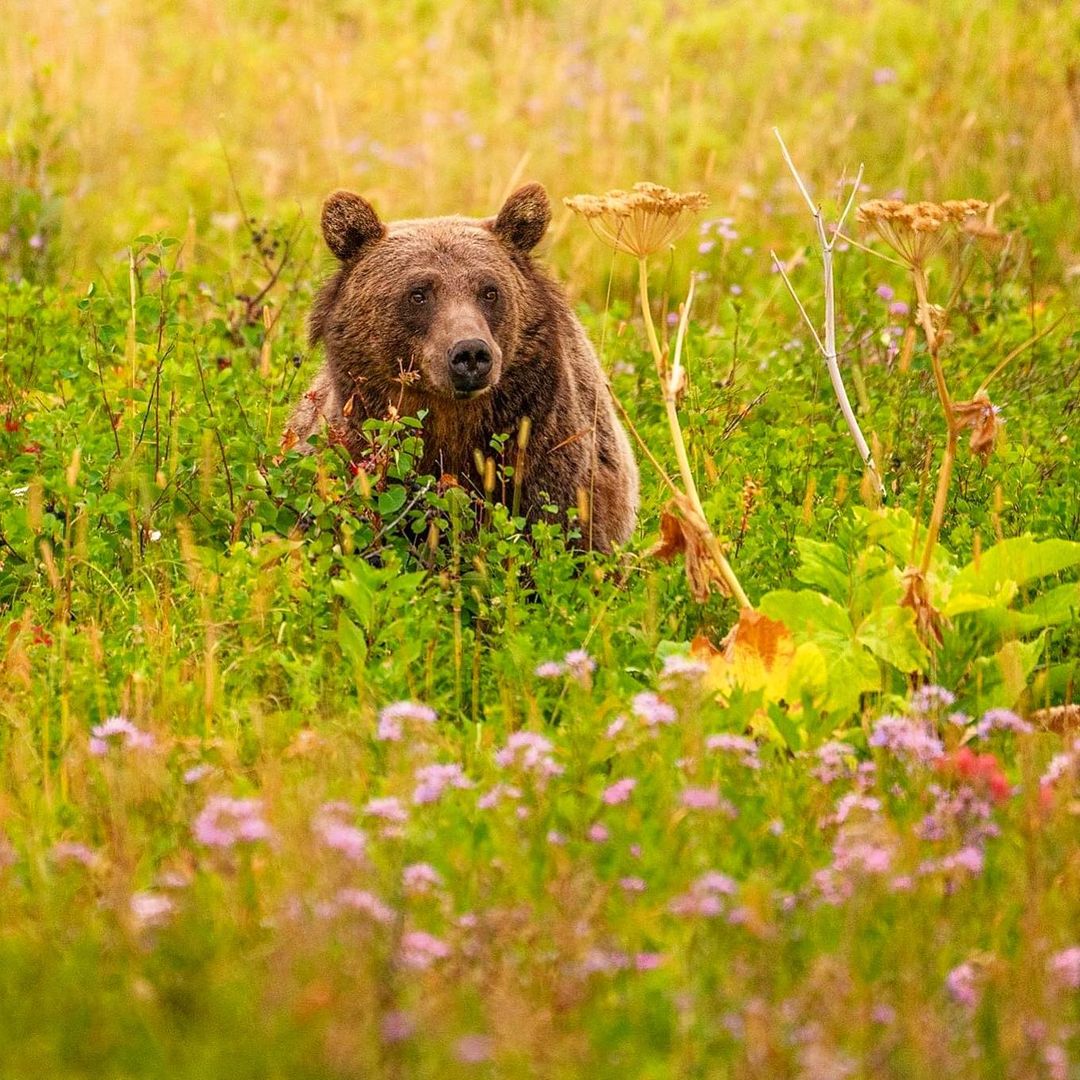 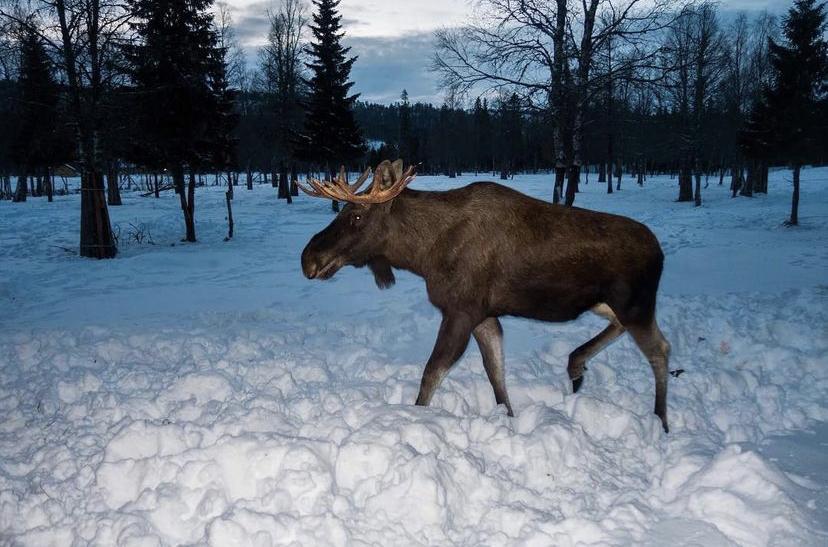 Elk
Grizzly bear
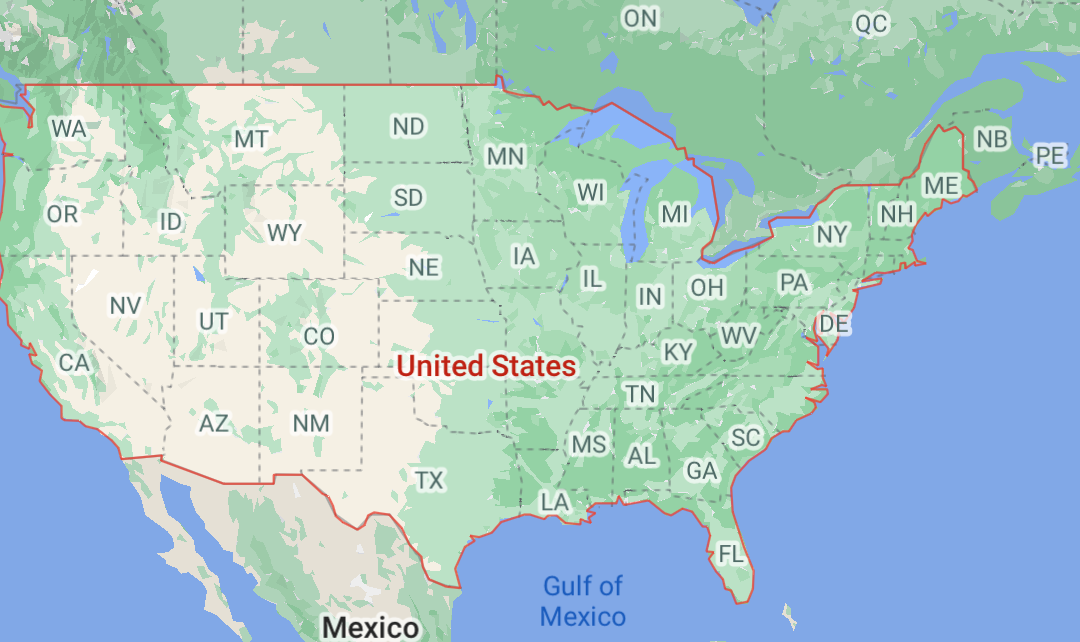 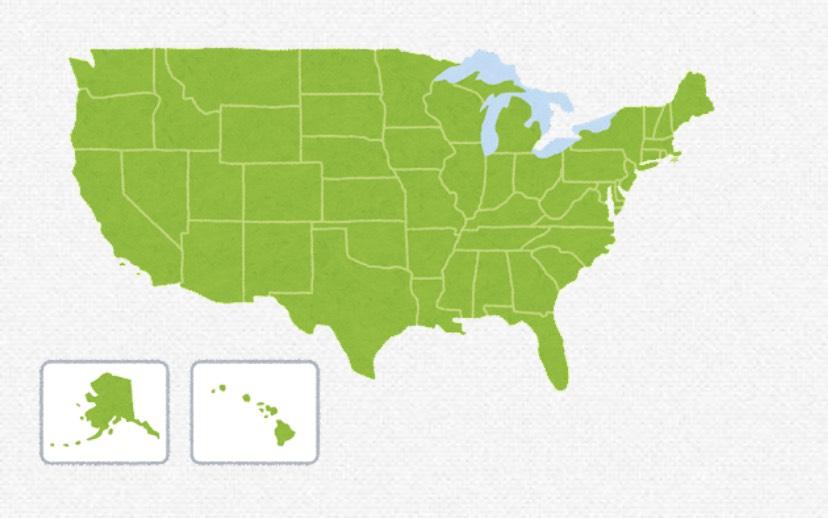 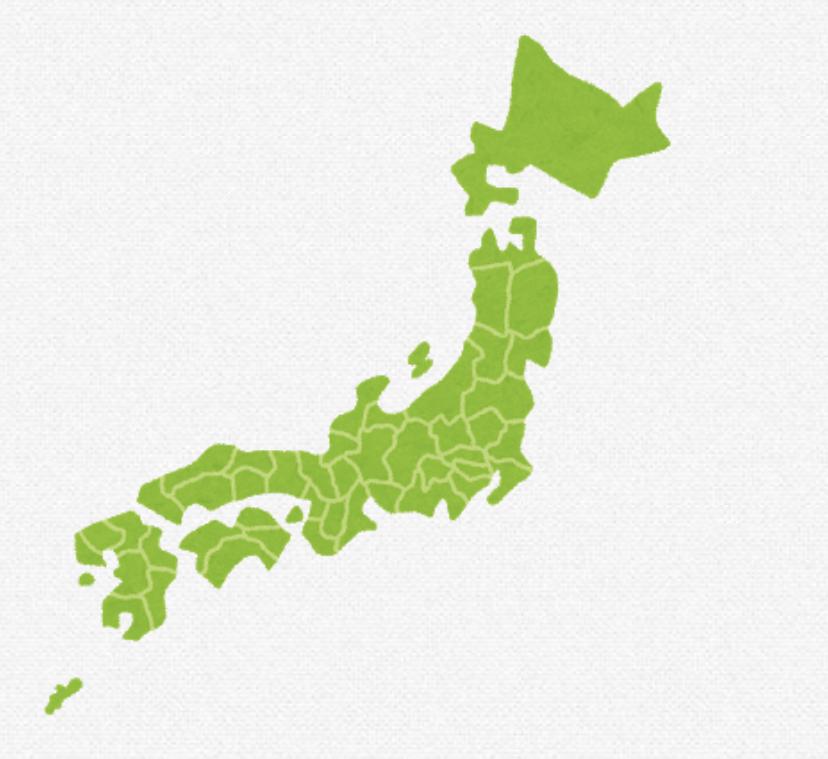 Let’s compare America🇺🇸 with Japan🇯🇵
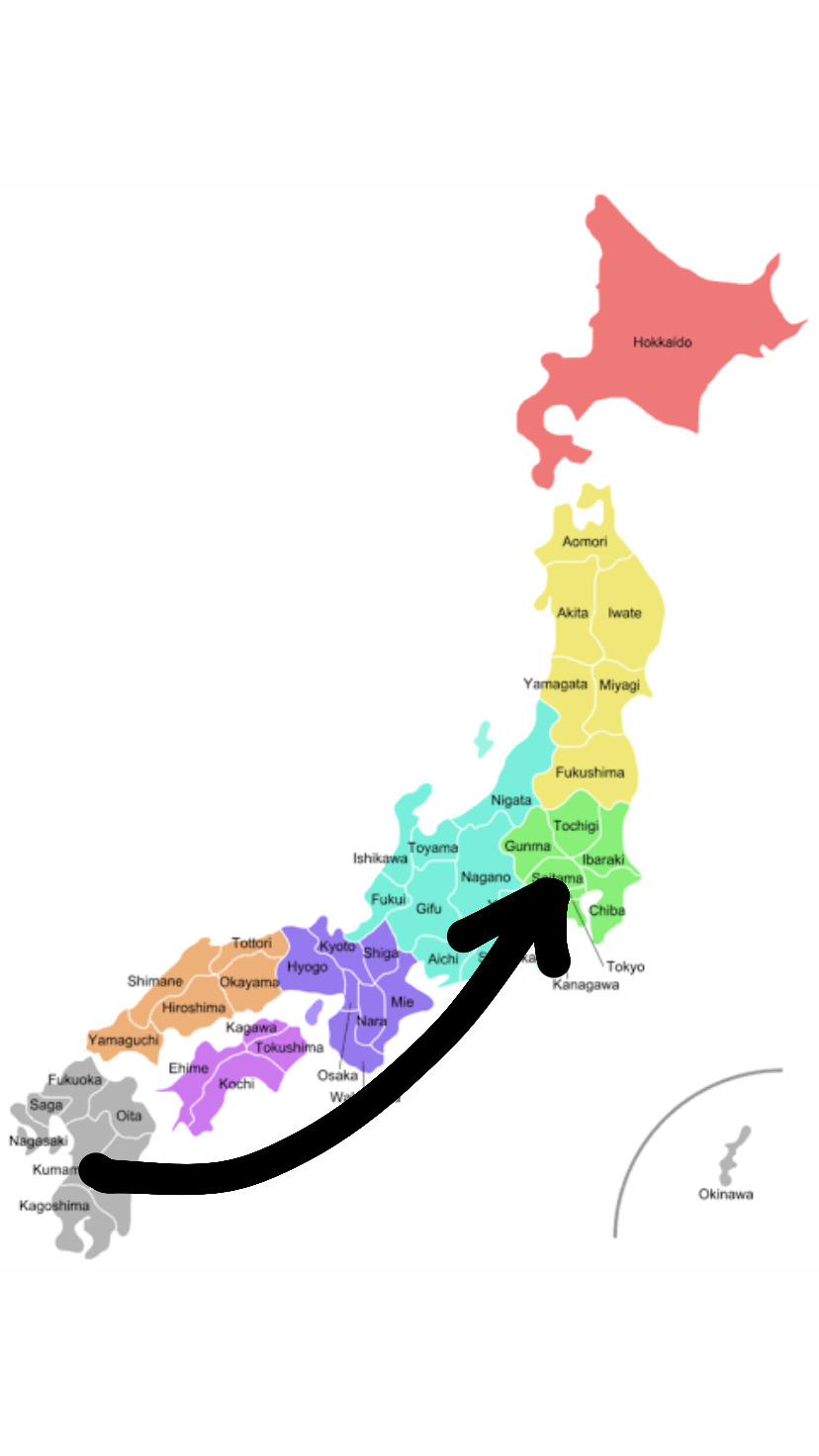 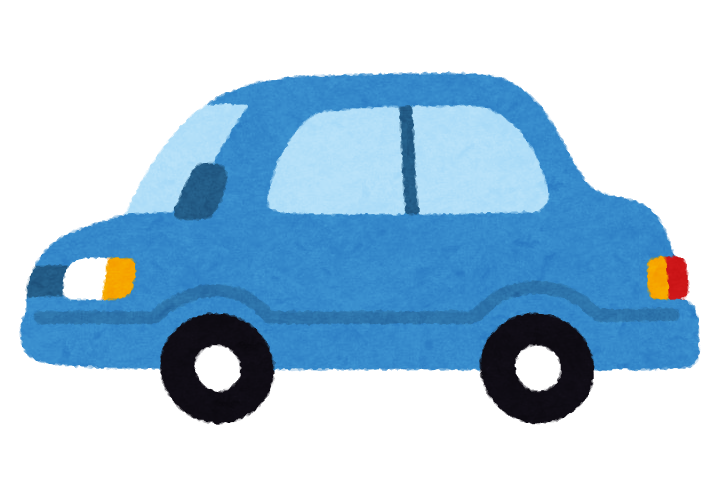 Less than one day
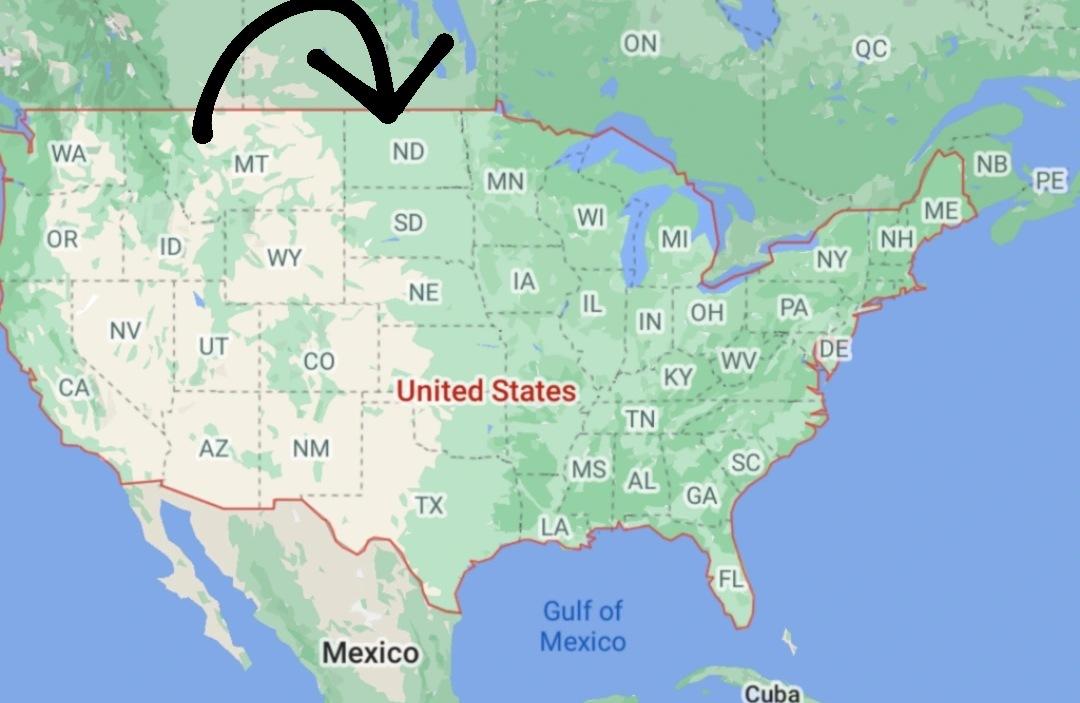 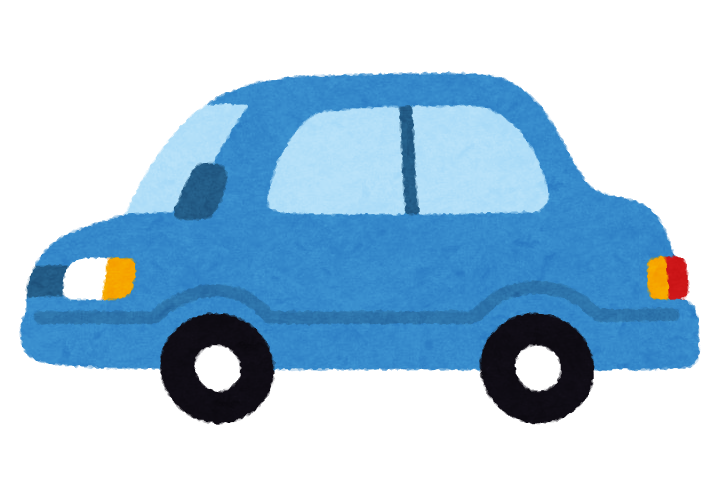 3 days
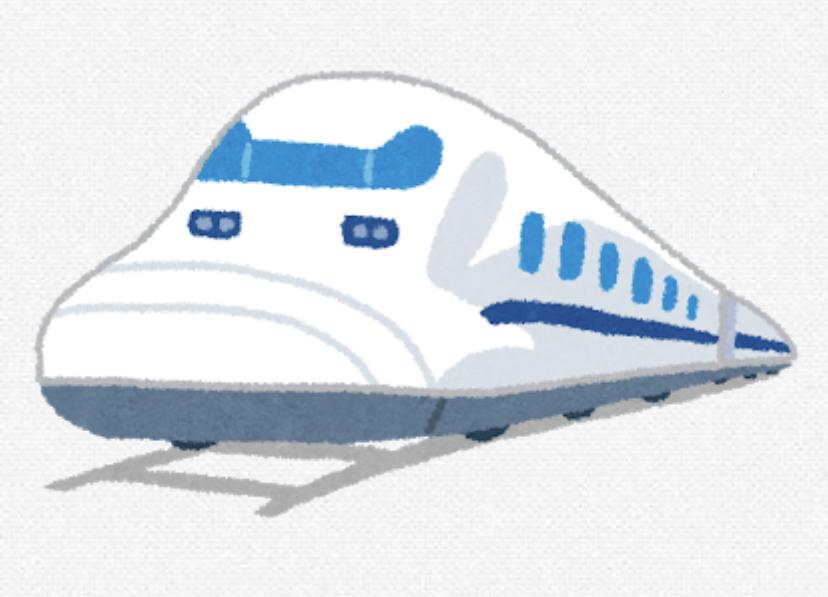 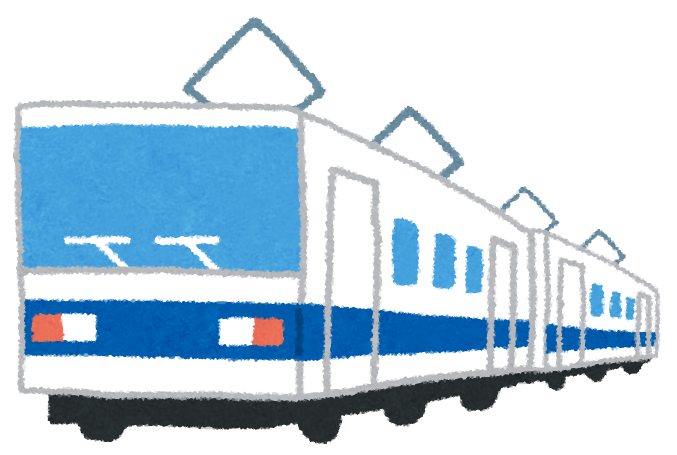 🔺
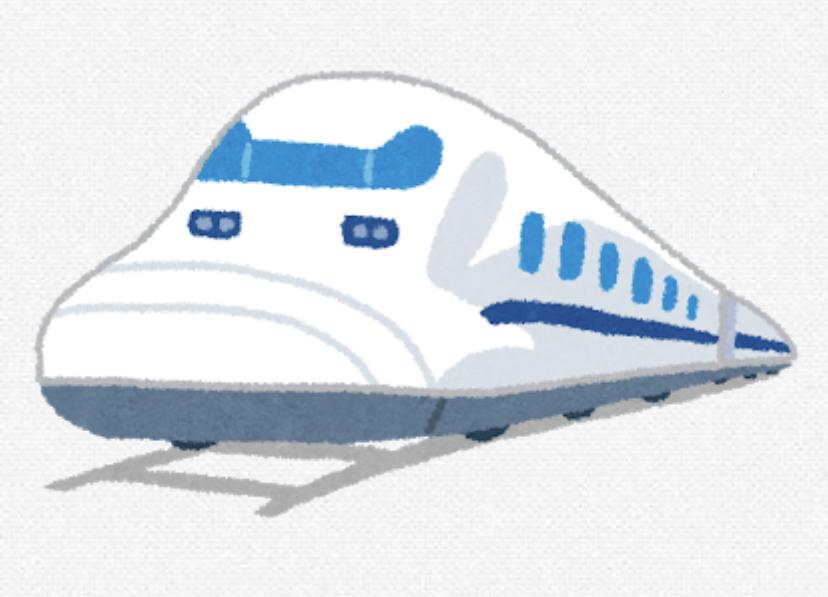 ❌
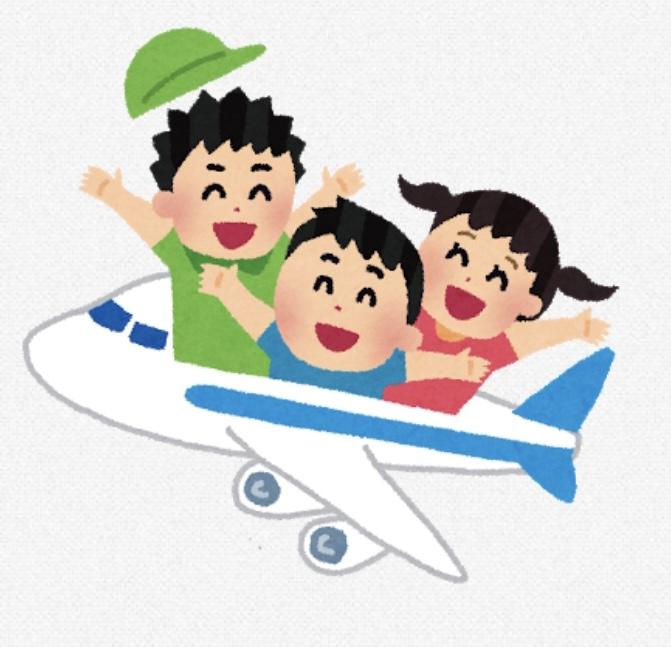 service area
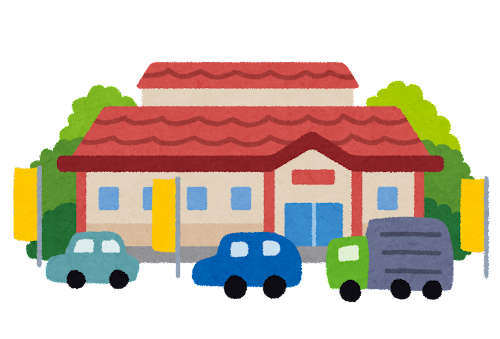 In America
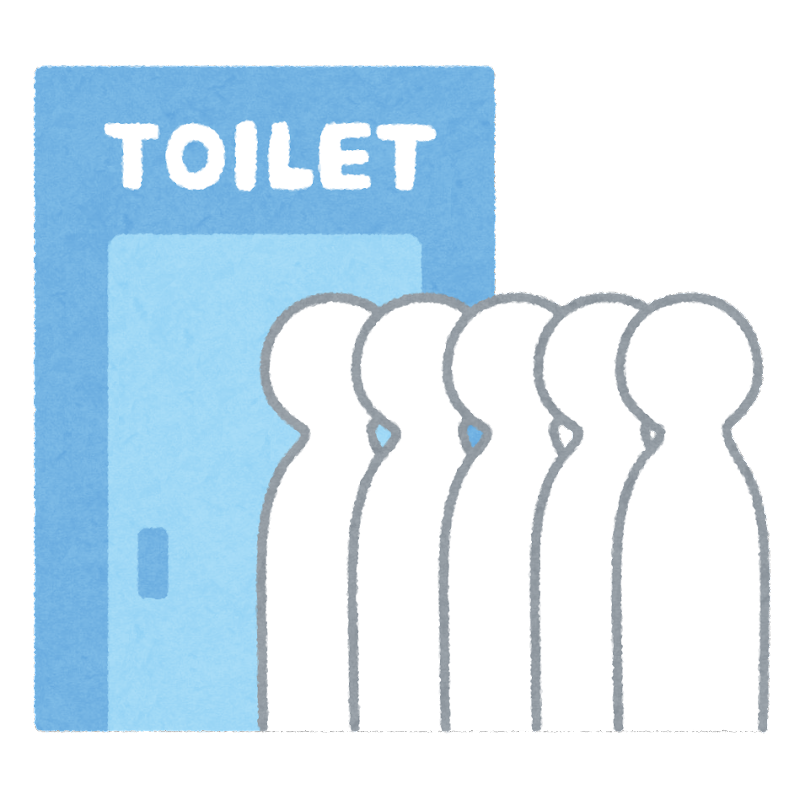 In Japan
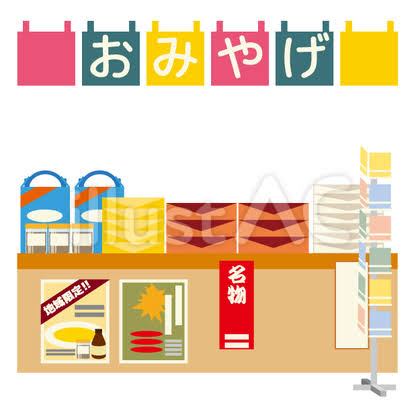 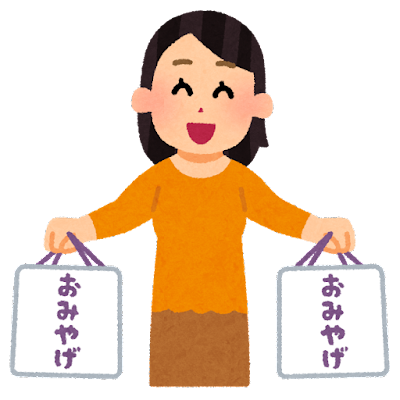 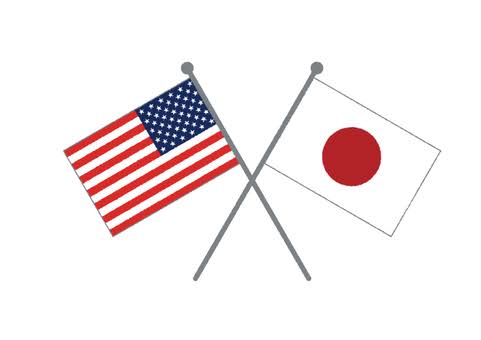 Thank you for listening